Food in Lithuania
Made by Smiltė Šukevičiūtė, Karina Beinoraitė, Kristupas Lapinskas, Rasa Danieliūtė and Teodoras Vyšniauskas
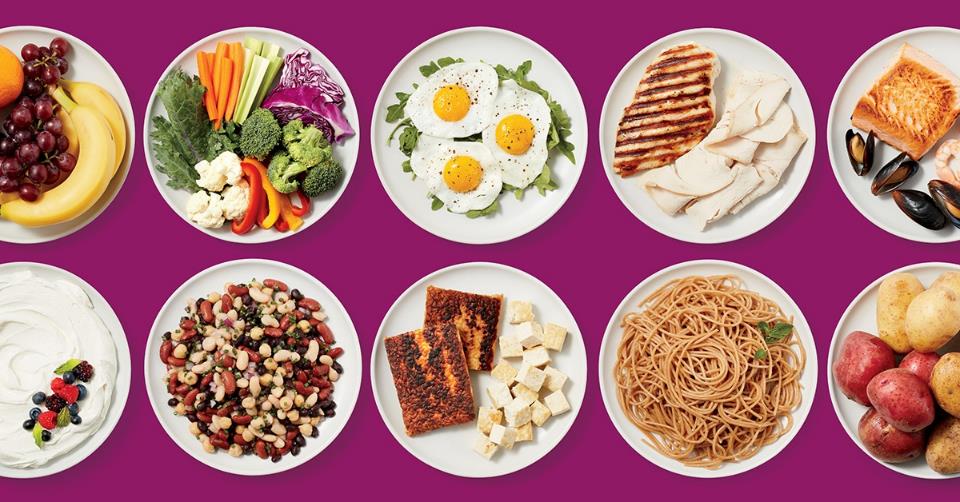 Favorite food
Research
“Saulė” private gymnasium‘s 1G students were questioned about their favorite dishes. 
 20 students participated in the survey.
Are they national/regional dishes?
National dishes
Foreign dishes
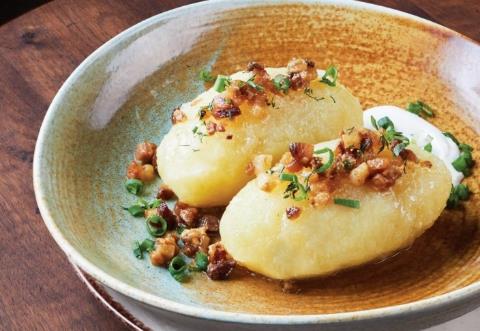 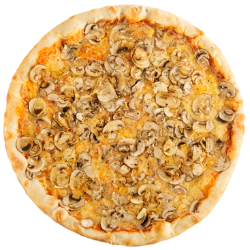 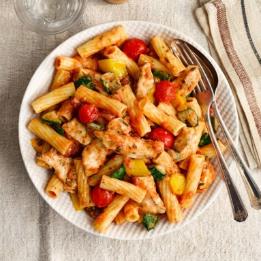 Cepelinai
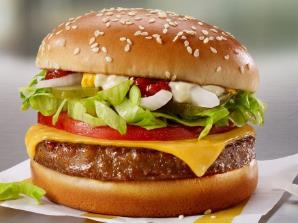 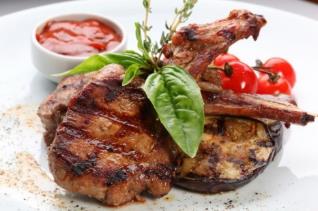 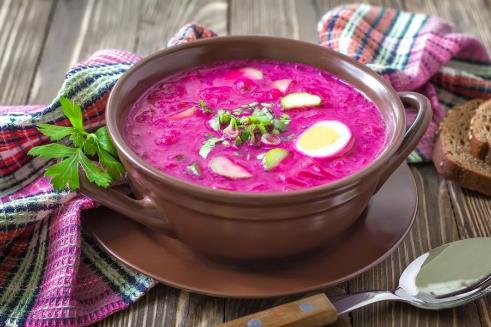 Šaltibarščiai
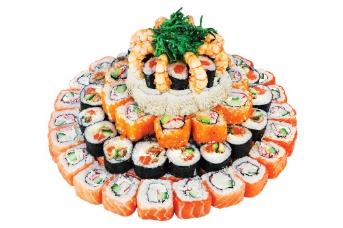 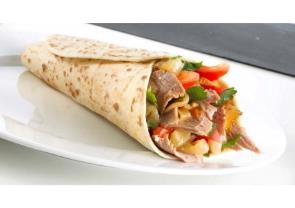 Is it different for parents and grandparents?
Parents‘ and grandparents‘ favorite food:
Fish
Meat
Bulviniai blynai (potato pancakes)
Salad
Soup
Cepelinai
Vėdarai
Parents and grandparents prefer national, traditional, regional food. Teenagers prefer foreign, fast-food dishes.